Významní představitele ruské kultury
Literatura, malba, hudba
Ruská literatura. „Zlatý věk ruské literatury“
Alexandr Sergejevič Puškin – Александр Сергеевич Пушкин
Nikolaj Vasiljevič Gogol – Николай Васильевич Гоголь
Lev Nikolajevič Tolstoj – Лев Николаевич Толстой
Fjodor Michajlovič Dostojevskij – Фёдор Михайлович Достоевский
Anton Pavlovič Čechov – Антон Павлович Чехов
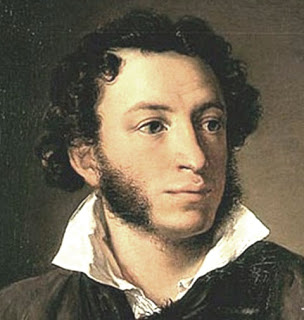 Alexandr Sergejevič Puškin
„Evžen Oněgin“
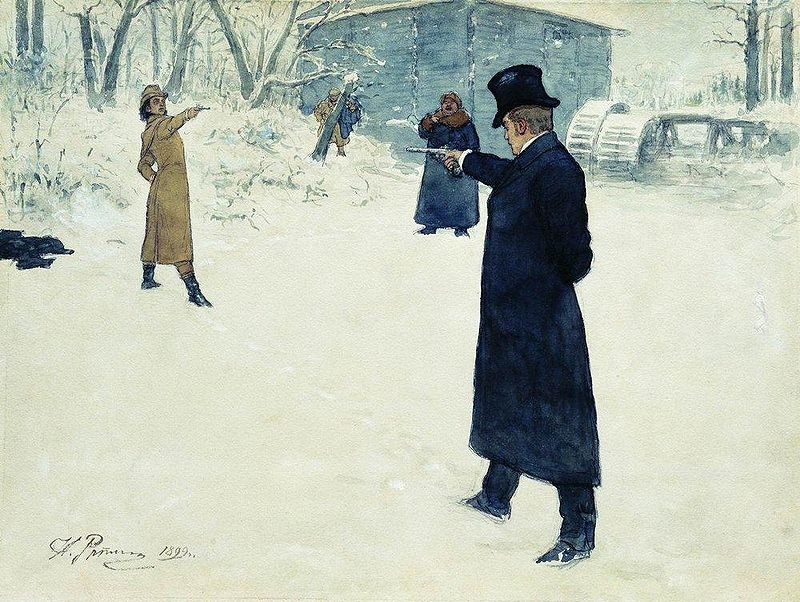 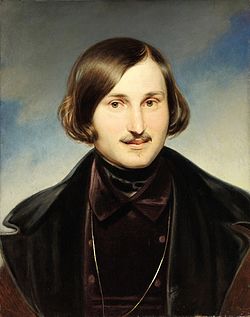 Nikolaj Vasiljevič Gogol
„Revizor“
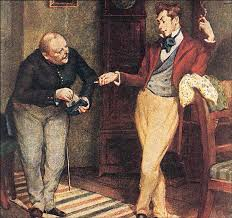 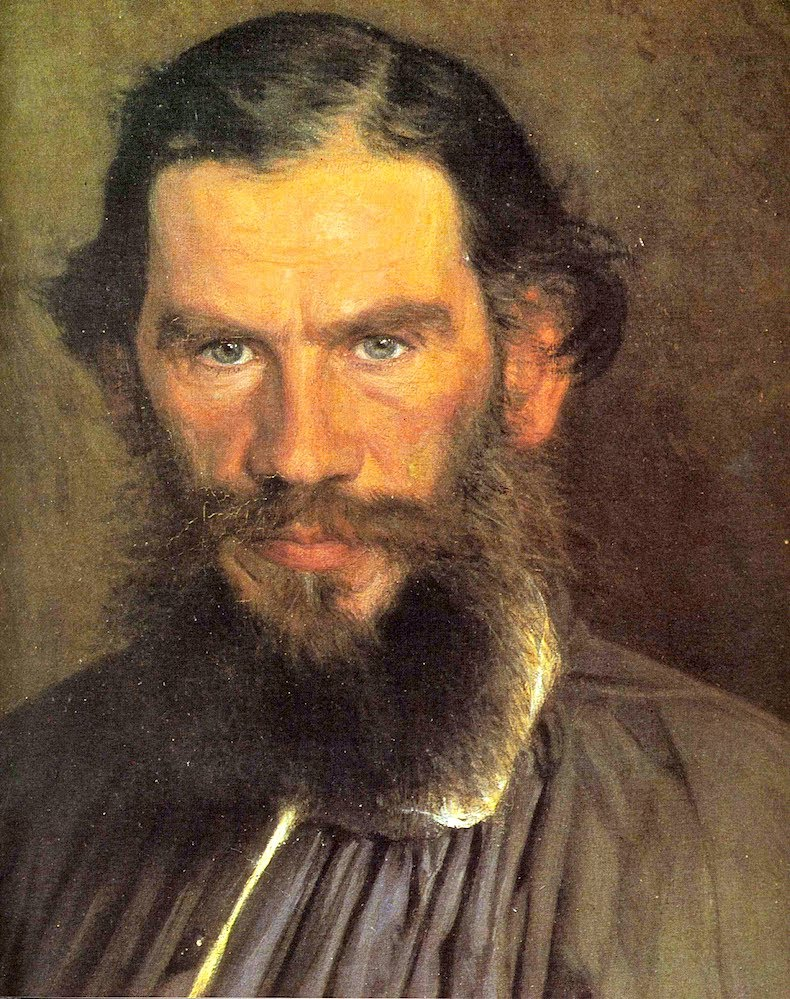 Lev Nikolajevič Tolstoj
„Anna Karenina“
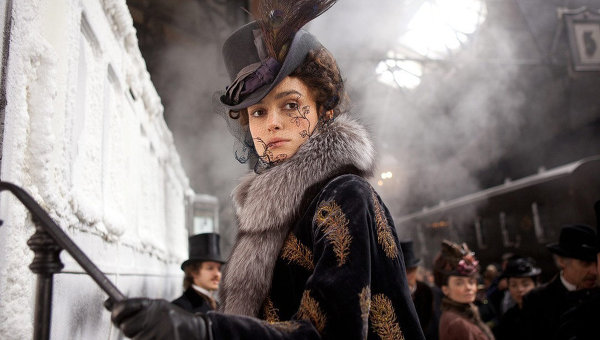 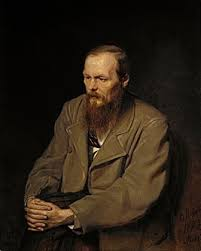 Fjodor Michajlovič Dostojevskij
„Zločin a trest“
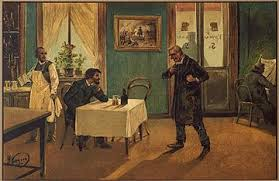 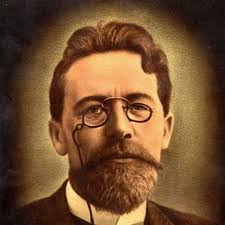 Anton Pavlovič Čechov
„Tři sestry“
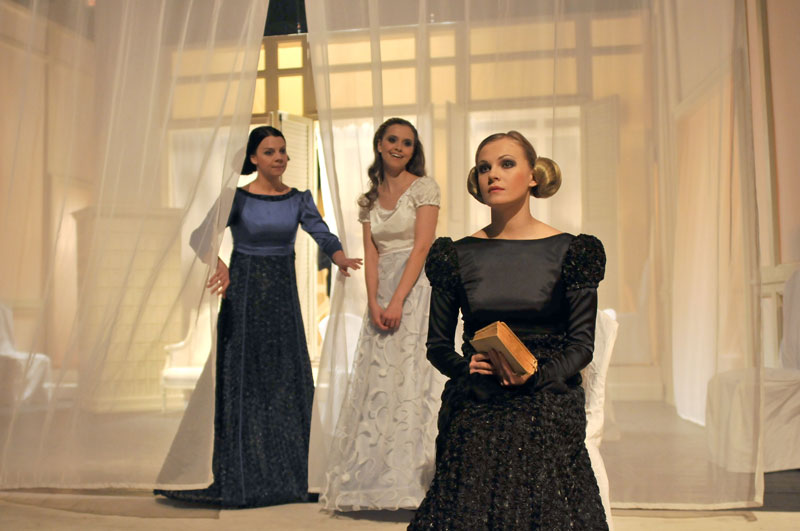 „Stříbrný věk ruské literatury“
Alexandr Blok – Александр Блок
Anna Achmatovová – Анна Ахматова
Vladimir Majakovskij – Владимир Маяковский
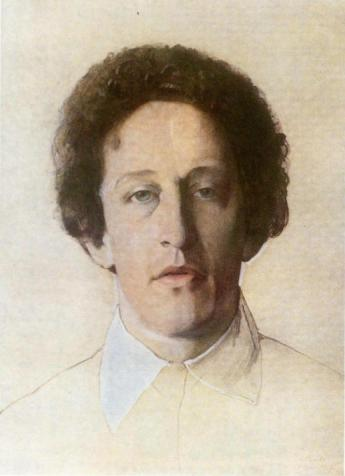 Alexandr Blok
Noc, ulice, lucerna, lékárna,nesmyslné a mdlé světložij třeba ještě čtvrt stoletívše bude tak. Konce není.Zemřeš a začneš zase znovua zopakuješ si vše jak dřív:noc, ledové vlnky kanálu,lékárna, ulice, lucerna.
Ночь, улица, фонарь, аптека,Бессмысленный и тусклый свет.Живи еще хоть четверть века -Все будет так. Исхода нет.Умрешь - начнешь опять сначалаИ повторится все, как встарь:Ночь, ледяная рябь канала,Аптека, улица, фонарь.
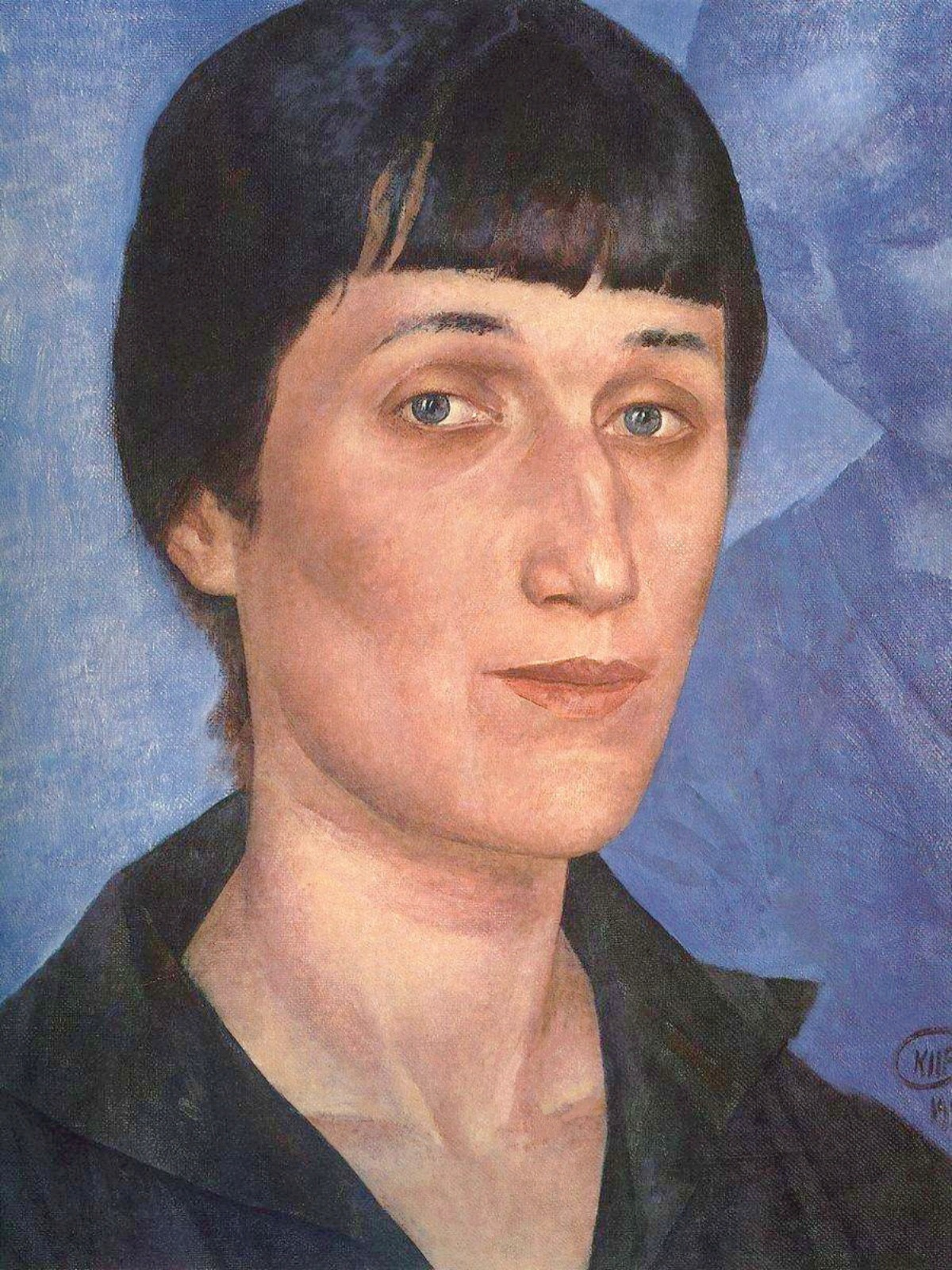 Anna Achmatovová
Semkla ruce pod svým tmavým šálem"od čeho si dneska pobledlá?"Od toho, že duši trpkým žalemzaplnila jsem mu docela.
Сжала руки под тёмной вуалью..."Отчего ты сегодня бледна?"- Оттого, что я терпкой печальюНапоила его допьяна.
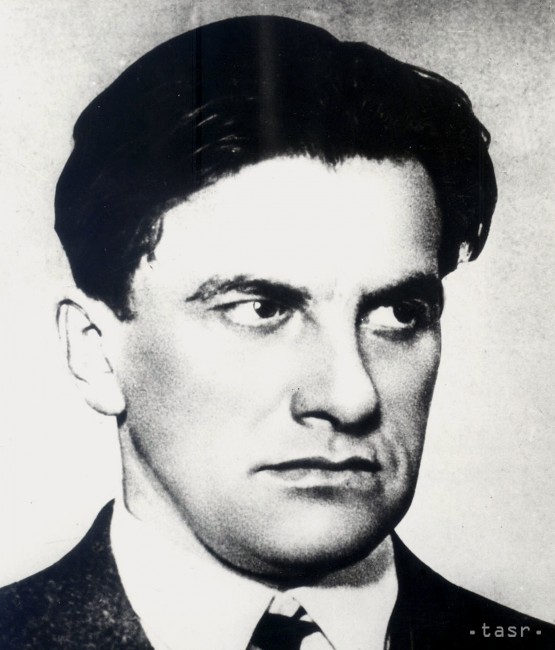 Vladimir Majakovskij
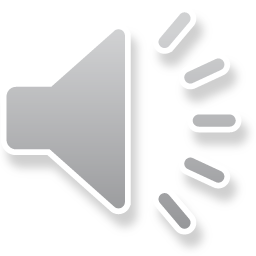 Левый марш / Levý pochod

Разворачивайтесь 
				в марше!Словесной 
			не место 
						кляузе.Тише, ораторы!Ваше		слово,				товарищ маузер.
Довольно жить законом,			данным 
				Адамом и Евой.Клячу истории загоним.
Левой!	Левой! 
		Левой!
Ruské nositele Nobelovy ceny za literaturu
Ivan Bunin – Иван Бунин
Boris Pasternak – Борис Пастернак
Michail Šolochov – Михаил Шолохов
Alexandr Solženicyn – Александр Солженицын 
Josif Brodskij – Иосиф Бродский
Světlana Alexijevičová – Светлана Алексиевич
Ruští malíři
Ilja Repin – Илья Репин
Valentin Serov – Валентин Серов
Ivan Šiškin – Иван Шишкин
Kazimir Malevič – Казимир Малевич
Marc Chagall – Марк Шагал
Vasilij Kandinskij – Василий Кандинский
Ilja Repin
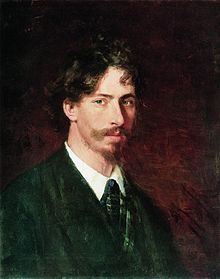 Ivan Hrozný a jeho syn Ivan 16. listopadu 1581
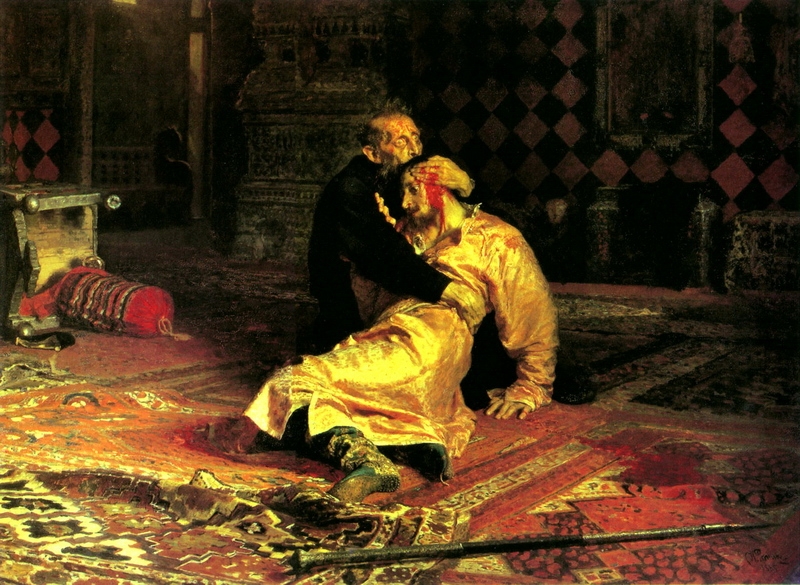 Burlaci na Volze
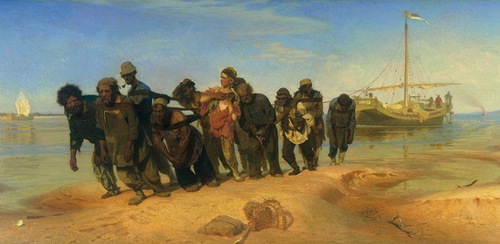 Odpověď záporožských kozáků sultánovi Mehmetovi IV.
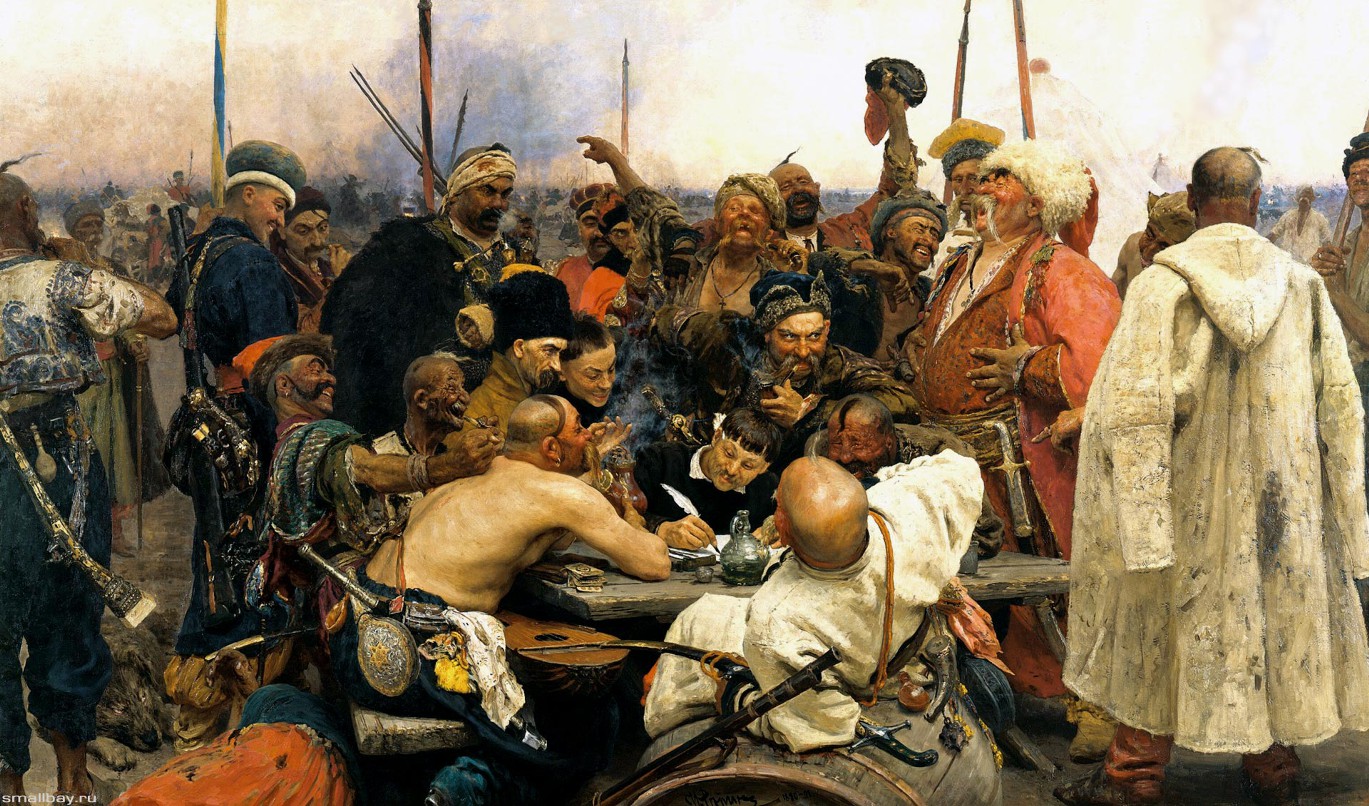 Valentin Serov
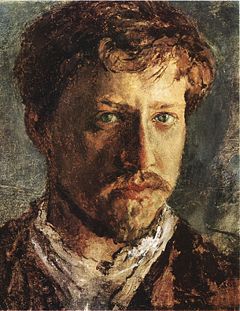 Car Mikuláš II.
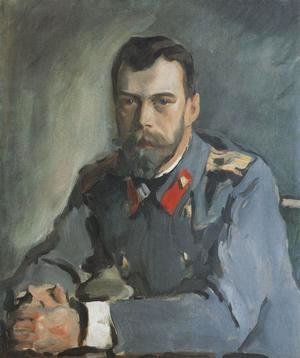 Dívka s broskvemi
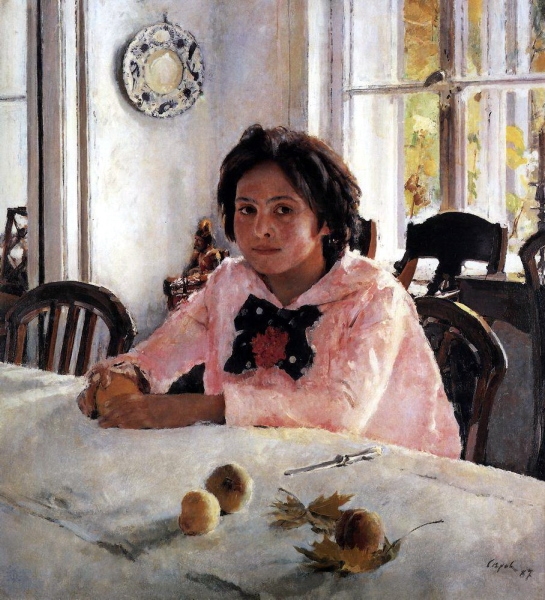 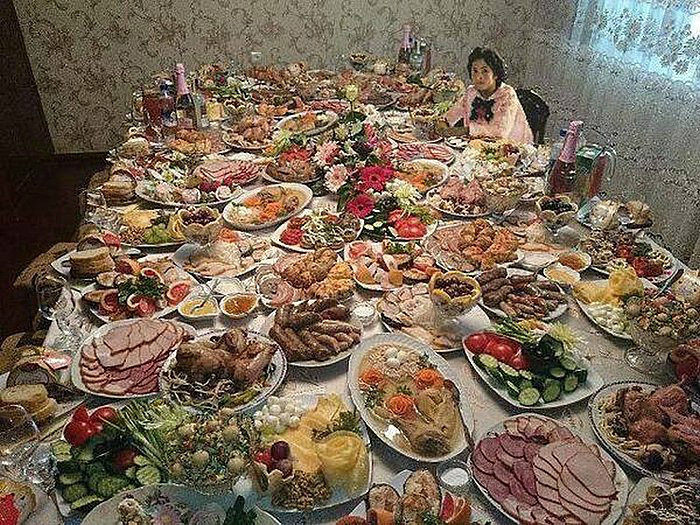 Ivan Šiškin
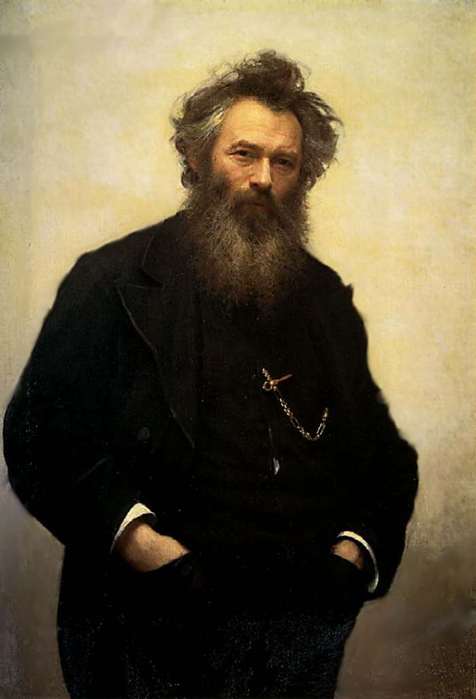 Ráno v borovicovém lese
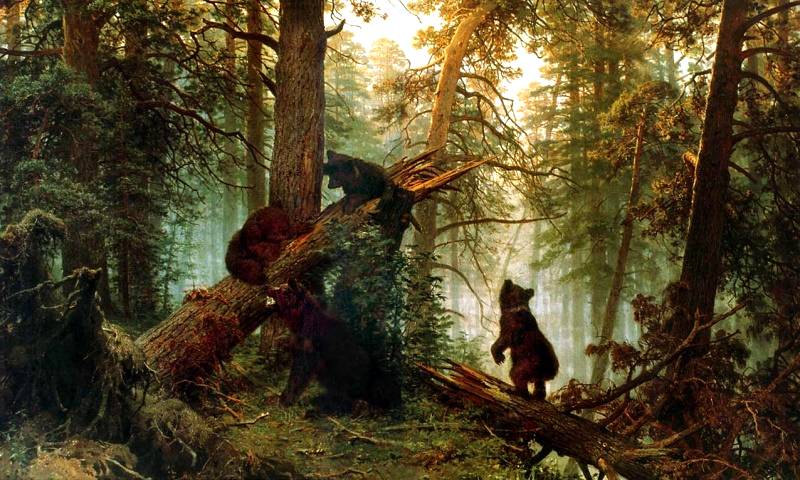 Kazimir Malevič
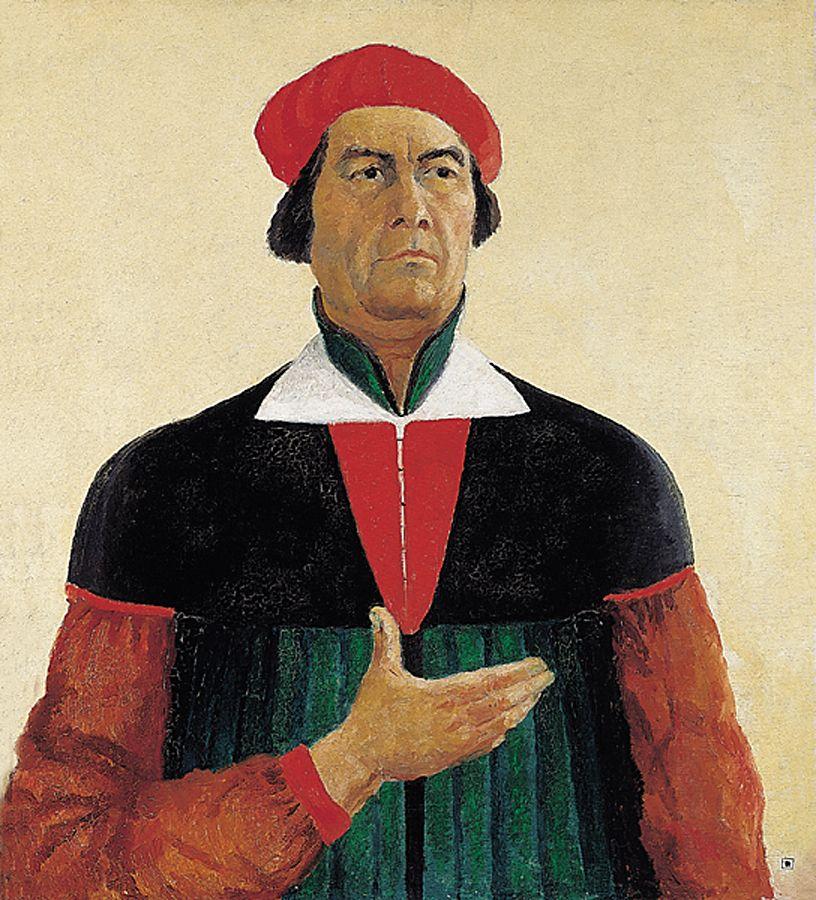 Černý čtverec
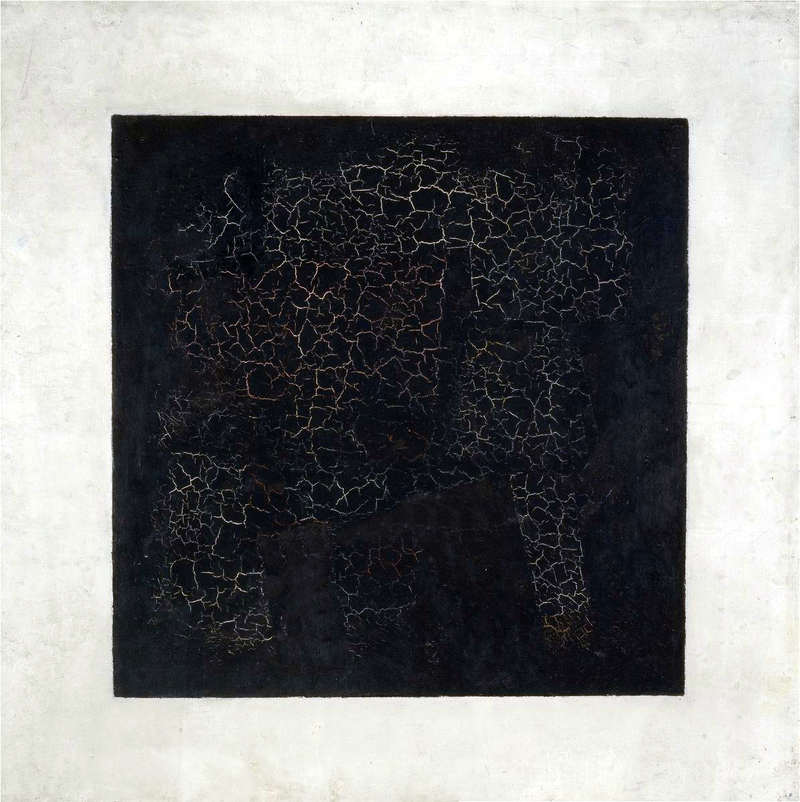 Marc Chagall
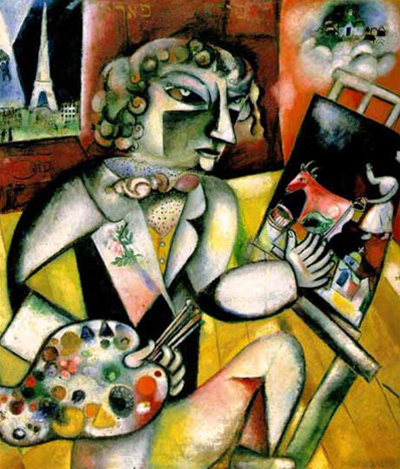 Procházka
Nad městem
Vasilij Kandinskij
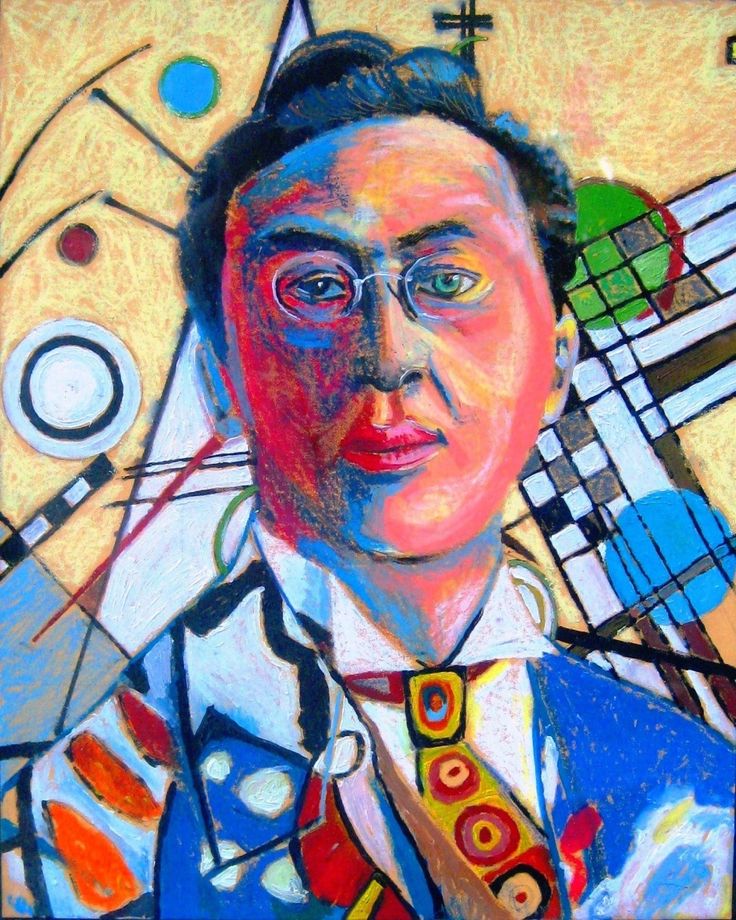 Modrý
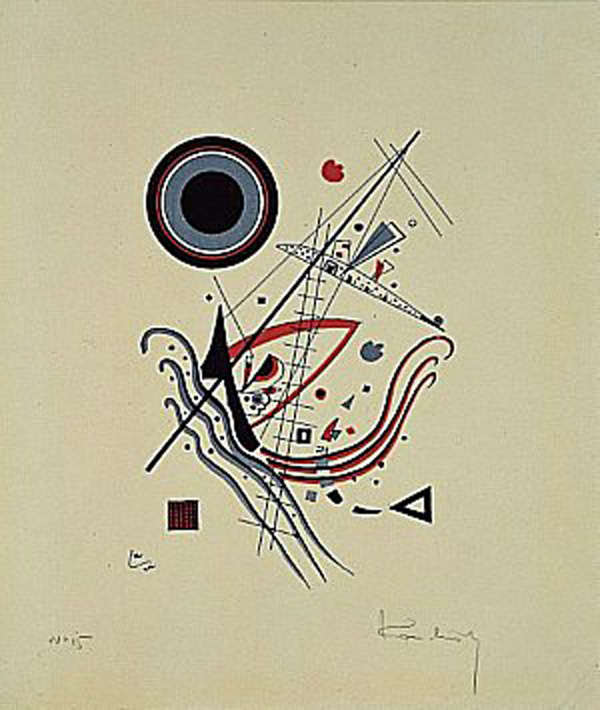 Ruská klasická hudba
Modest Petrovič Musorgskij -  Модест Петрович Мусоргский
Sergej Sergejevič Prokofjev - Сергей Сергеевич Прокофьев
Sergej Vasiljevič Rachmaninov – Сергей Васильевич Рахманинов
Petr Iljič Čajkovskij – Пётр Ильич Чайковский
Modest Petrovič Musorgskij
Obrázky z výstavy
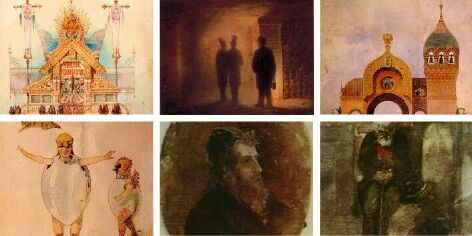 Sergej Sergejevič Prokofjev
Láska k třem pomerančům
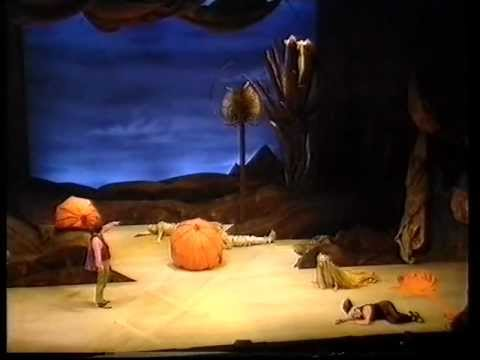 Sergej Vasiljevič Rachmaninov
Italská polka
Petr Iljič Čajkovskij
Louskáček
Labutí jezero